Preisdoppelkopf – BonningMit freundlicher Unterstützung von
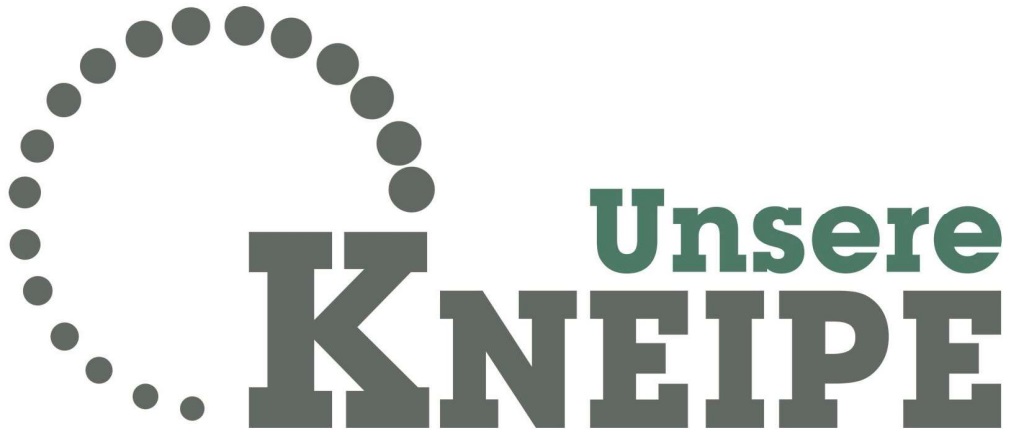 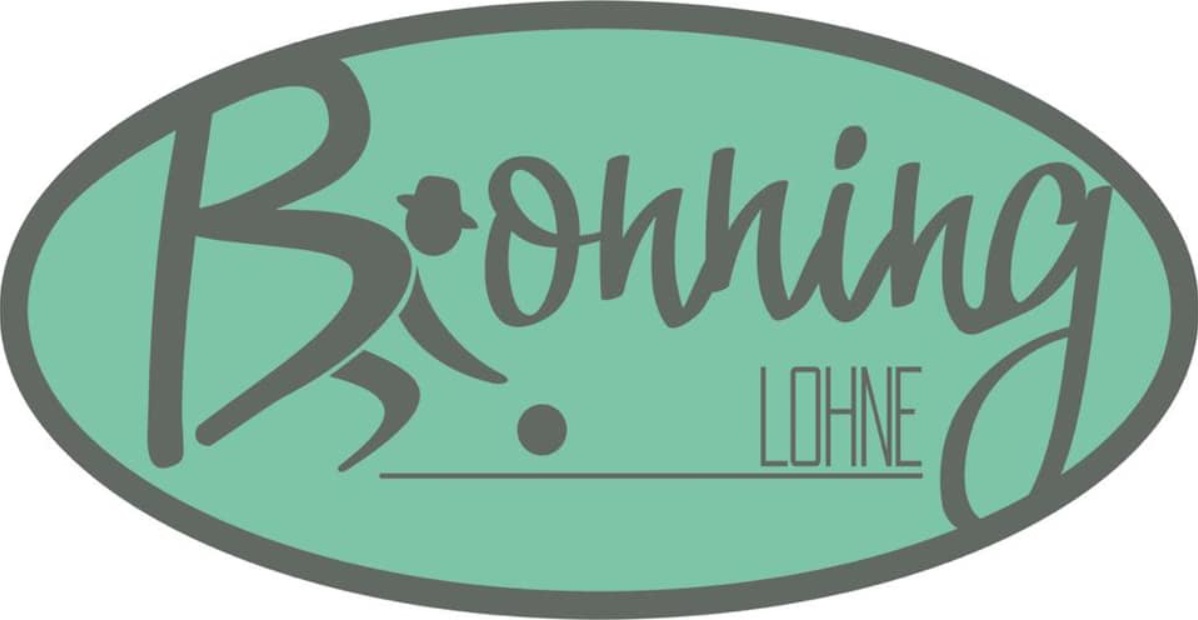 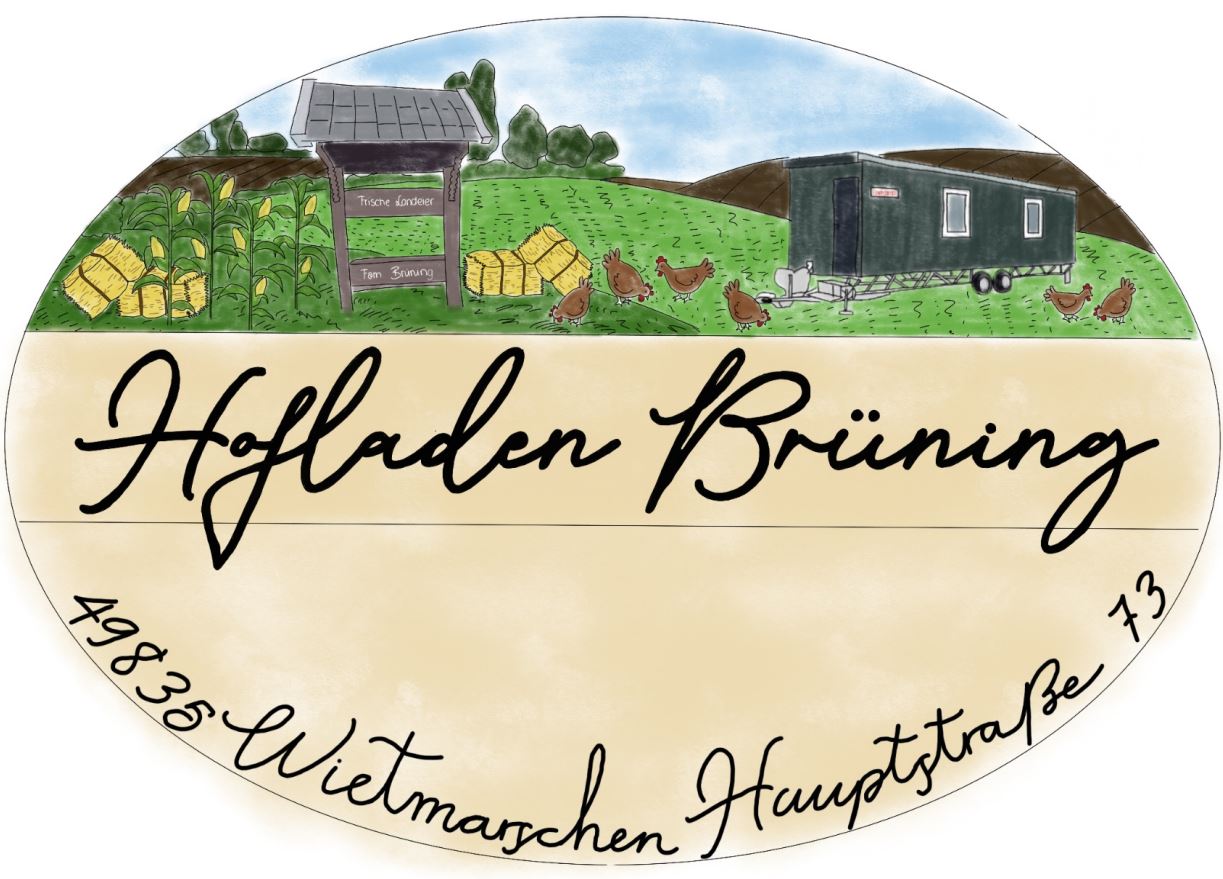 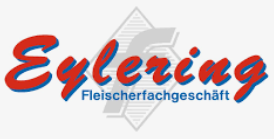 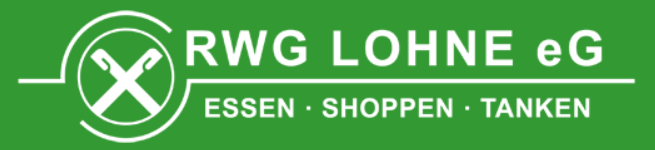 Mathias Brink
Mathias Timmers
Waltraud und Andreas Brüning
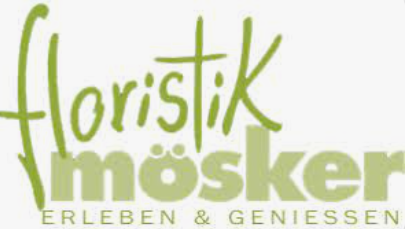 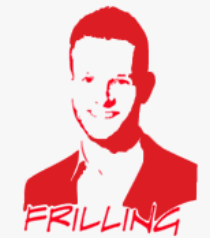 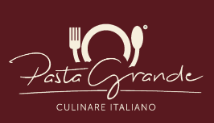 Ilona und Frank Brüning
Hilke & Helmut Mösker
JuliusFrilling